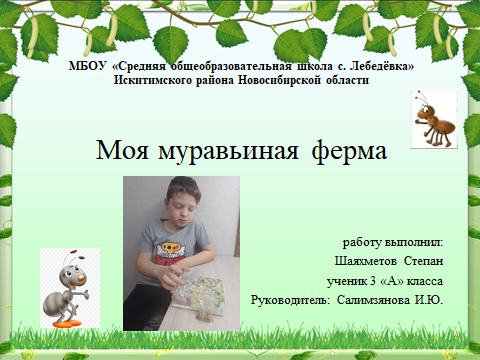 Федеральные основные общеобразовательные программы
Совещание заместителей директора  ОО
Искитимского района
21.02.2023 г.
Федеральный закон от 24.09.2022г. № 371-ФЗ «О внесении изменений в Федеральный закон «Об образовании в Российской Федерации»
Введены единые для РФ Федеральные основные общеобразовательные программы (далее - ФООП)
Термин «примерные программы» на уровне НОО, ООО, СОО исключен из Федерального закона № 273 – ФЗ.
ФОП НОО, ФОП ООО, ФОП СОО
Утверждены приказами Министерства просвещения РФ:
 от 16.11.2022 № 992 (ФОП НОО)
от 16.11.2022 № 993 (ФОП ООО)
от 23. 11.2022 № 1014 (ФОП СОО)
Структура и содержание ФООП
Разделы:
Целевой
Содержательный
Организационный
Структура и содержание ФООП
2. Содержание ФООП  представлено учебно-методической документацией (федеральный учебный план, федеральный календарный учебный график, федеральные рабочие программы учебных предметов, курсов, дисциплин (модулей), иных компонентов, федеральная рабочая программа воспитания, федеральный календарный план воспитательной работы), определяющей единые для РФ базовые объем и содержание образования, планируемые результаты освоения образовательной программы1.
Содержание ФООП
НОО - включены федеральные рабочие программы (РП) учебных предметов «Русский язык», «Литература», «Окружающий мир»
ФОП ООО, СОО включают федеральные РП учебных предметов «Русский язык», «Литература», «Обществознание», «История», «География», ОБЖ.
Работу по включению в ФООП федеральных РП по остальным обязательным предметам планируется завершить до 01.06.2023.
Организационный раздел
НОО – пять вариантов федерального учебного плана
ООО – шесть вариантов федерального учебного плана
СОО – 19 вариантов федерального учебного плана
Федеральный календарный учебный график
Устанавливает:
Организация образовательной деятельности осуществляется по учебным четвертям 
Начало и окончание учебного года
Продолжительность учебных четвертей и каникул, уроков, перемен и распределение образовательной недельной нагрузки.
Ст.12 и 28 ФЗ № 273 гласит, что ОО вправе самостоятельно разработать календарный учебный график и может использовать организацию учебного года по триместрам
О введении ФООП
П.4 ст.3 Федерального закона № 371 – ФЗ: основные общеобразовательные программы всех ОО РФ подлежат приведению в соответствие с ФООП не позднее 01.09.2023
Согласно ч. 6 ст.12 Федерального закона № 273 – ФЗ образовательные организации разрабатывают ООП в соответствии с ФГОС и соответствующими ФООП.
При этом содержание и планируемые результаты  программ, разработанных ОО, должны быть не ниже результатов ФООП.
ВАЖНО:
Введение ФООП является обязательным с 01.09.2023 для обучающихся 1-11 классов всех ОО, реализующих образовательные программы НОО, ООО, СОО (письмо Минпросвещения РФ от 16.01.2023 № 03-68)
В обязательном порядке используются федеральные РП по учебным предметам, являющихся обязательными на всех уровнях образования
Согласно части 6 ст. 12 № 273 – ФЗ
Федеральные РП по остальным учебным предметам могут использоваться как в неизменном виде, так и  в качестве методической основы для разработки педработниками авторских РП. НО содержание и планируемые результаты должны быть не ниже , чем в ФРП.
ОО могут непосредственно применять федеральный учебный план и(или) федеральный КУГ. Вместе с тем на основании ст. 2 № 273 – ФЗ разработка учебного плана относится к компетенции ОО.
ОО вправе перераспределить время , предусмотренное в ФУП на изучение предметов, по которым не проводится ГИА, в пользу изучения других предметов.